SỞ GIÁO DỤC VÀ ĐÀO TẠO THÀNH PHỐ HỒ CHÍ MINHPHÒNG GIÁO DỤC TIỂU HỌC
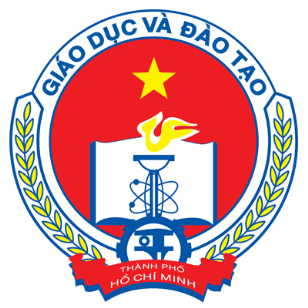 TỔNG KẾT VIỆC TRIỂN KHAI VÀ THỰC HIỆN ĐÁNH GIÁ HỌC SINH TIỂU HỌC THEO THÔNG TƯ 22/2016/TT-BGDĐT NĂM HỌC 2016 - 2017
1. Quá trình thực hiện
1.1 Các văn bản chỉ đạo
Công văn số 4056/GDĐT-TH ngày 23 tháng 11 năm 2016 về “Hướng dẫn thực hiện Thông tư 22/2016/TT-BGDĐT của Bộ Giáo dục và Đào tạo”
Công văn số 4057/GDĐT-TH ngày 23 tháng 11 năm 2016 về “Hướng dẫn kiểm tra cuối học kì 1” 
Công văn số 1207/GDĐT-TH ngày 13 tháng 4 năm 2017 “Hướng dẫn đánh giá cuối năm học và chuẩn bị tổng kết năm học cấp tiểu học”
Công văn số 1677/GDĐT-TH ngày 16 tháng 5 năm 2017 “Về việc ghi học bạ và khen thưởng cuối năm học cấp tiểu học”
1. Quá trình thực hiện
1.2 Thuận lợi và khó khăn
1.2.1 Thuận lợi
a. Đối với giáo viên
Chỉ cần “viết nhận xét vào vở hoặc sản phẩm học tập của học sinh khi cần thiết”, đồng thời thay thế sổ theo dõi chất lượng bằng Bảng tổng hợp kết quả đánh giá giáo dục của lớp => giúp giảm nhẹ hơn nữa những công việc liên quan đến sổ sách của giáo viên
TT22 đã chi tiết hóa các mức đánh giá, cũng như quy định cụ thể hơn hình thức khen thưởng => giúp giáo viên có thể thuận lợi hơn trong việc ghi nhận mức độ hoàn thành yêu cầu học tập, mức độ phát triển năng lực, phẩm chất
1. Quá trình thực hiện
1.2 Thuận lợi và khó khăn
1.2.1 Thuận lợi
a. Đối với giáo viên
TT22 đã tinh giản các loại hồ sơ đánh giá học sinh. Bên cạnh đó, các trường cũng đã mở rộng việc sử dụng cổng thông tin điện tử => thuận tiện cho việc nhập liệu và quản lí hồ sơ đánh giá theo TT22
Đề kiểm tra định kì cũng được quy định cụ thể hơn về các mức độ nhận thức (4 mức độ so với 3 trước đây), các lớp tập huấn việc ra đề được triển khai sâu sát ở các cấp => giúp giáo viên nâng cao khả năng ra đề, cũng như cải thiện việc phân loại học sinh trong đánh giá
1. Quá trình thực hiện
1.2 Thuận lợi và khó khăn
1.2.1 Thuận lợi
b. Đối với cán bộ quản lý
Thông tư 22 đã định hướng cho Ban giám hiệu đổi mới về công tác quản lý, đánh giá giáo viên; giao quyền chủ động cho giáo viên trong việc đổi mới phương pháp giảng dạy và chịu trách nhiệm trong việc đánh giá học sinh
Quy định khen thưởng trong TT22 cụ thể hơn giúp cho giáo viên và nhà trường thuận lợi hơn trong vấn đề khen thưởng HS, mà vẫn đảm bảo yêu cầu không gây áp lực cho HS, phụ huynh; đồng thời hạn chế bệnh thành tích trong giáo dục
1. Quá trình thực hiện
1.2 Thuận lợi và khó khăn
1.2.1 Thuận lợi
c. Đối với học sinh
Học sinh phát huy được năng lực của bản thân qua việc đánh giá các năng lực và phẩm chất theo tinh thần mới của TT22
Học sinh cũng có điều kiện để tự đánh giá các bạn, đồng thời đánh giá chính mình qua các hoạt động trong và ngoài lớp để có hướng khắc phục hạn chế và phát huy sở trường của bản thân
1. Quá trình thực hiện
1.2 Thuận lợi và khó khăn
1.2.1 Thuận lợi
d. Đối với cha mẹ học sinh
Đa số cha mẹ học sinh đều được nhà trường triển khai những nội dung của TT22 một cách cụ thể, rõ ràng nên đã hiểu và hợp tác tích cực với nhà trường trong thực hiện. 
Sổ liên lạc và cổng thông tin điện tử đã giúp cho phụ huynh học sinh nắm được những điểm chính của Thông tư, biết được các thông tin kịp thời, nhanh chóng, đồng thời cảm thấy nhẹ nhàng trong việc học tập của con em mình vì áp lực về điểm số được giảm nhẹ
1. Quá trình thực hiện
1.2 Thuận lợi và khó khăn
1.2.2 Khó khăn
Trình độ chuyên môn của giáo viên chưa đều, dẫn đến chênh lệch về mức độ, tiêu chí đánh giá của để kiểm tra định kì.
Một số học sinh chưa biết quan tâm đến lời nhận xét của giáo viên, chưa nhớ cụ thể hoặc chưa hiểu hết ý cô nhận xét để rèn luyện lại những nhiệm vụ chưa hoàn thành. 
Việc tổ chức cho các em tự bình bầu còn khó khăn, đặc biệt đối với học sinh ở khối lớp nhỏ, vì các em chưa có khả năng nhận xét chính xác bản thân và các bạn
1. Quá trình thực hiện
1.3 Giải pháp khắc phục
1.3.1 Đối với giáo viên
Tăng cường các lớp tập huấn, các chuyên đề chuyên sâu về cách ra đề kiểm tra định kì, cách đánh giá, nhận xét học sinh theo chuẩn kiến thức, kĩ năng bám sát thông tư 22 … nhằm trang bị cho giáo viên những kiến thức cần thiết, nâng cao chất lượng thực hiện TT22.
Giáo viên chủ nhiệm thường xuyên phối hợp với cha mẹ học sinh nhằm giáo dục học sinh phát triển toàn diện; kết hợp đánh giá của giáo viên, học sinh và cha mẹ học sinh; không so sánh học sinh này với học sinh khác và đặc biệt đánh giá học sinh là đánh giá quá trình
1. Quá trình thực hiện
1.3 Giải pháp khắc phục
1.3.2 Đối với cán bộ quản lý
Chỉ đạo, tuyên truyền nhằm nâng cao hơn nữa nhận thức và tinh thần trách nhiệm của đội ngũ giáo viên trong việc thực hiện đánh giá học sinh theo TT 22 
Rút kinh nghiệm sau mỗi lần kiểm tra định kỳ, tập huấn giáo viên xây dựng ma trận đề, thống nhất về hình thức trình bày, tỉ lệ điểm, … => giảm bớt áp lực khi duyệt đề.
Tiếp tục triển khai và chỉ đạo giáo viên  thực hiện cập nhật việc đánh giá, nhận xét kết quả học tập của học sinh vào cổng thông tin điện tử => giảm bớt áp lực ghi chép vào sổ sách
1. Quá trình thực hiện
1.3 Giải pháp khắc phục
1.3.3 Đối với học sinh
Giáo viên tăng cường tuyên truyền cho học sinh hiểu cách đánh giá mới, tạo cơ hội cho các em tự đánh giá bản thân, tham gia nhận xét đánh giá bạn => phát huy tính tự tin, năng động, hòa nhập cộng đồng trong các em.
Đối với học sinh lớp 1, thời gian đầu năm học, các em chưa biết đọc nên giáo viên phải thường xuyên nhận xét bằng lời nói và gặp gỡ, trao đổi với CMHS về tình hình học tập của các em.
1. Quá trình thực hiện
1.3 Giải pháp khắc phục
1.3.4 Đối với cha mẹ học sinh
Nhà trường tăng cường các kênh thông tin khác nhau để phân tích, giải thích, hướng dẫn phụ huynh quy trình nhận xét, đánh giá, bình chọn học sinh được khen thưởng theo quy định của Thông tư 22
Tăng cường sự liên hệ, phối hợp giữa nhà trường, gia đình và xã hội bằng cách khuyến khích, nhắc nhở cha mẹ học sinh quan tâm nhiều hơn nữa đến việc học tập của con em qua việc xem bài vở học sinh và liên hệ thường xuyên với giáo viên chủ nhiệm
1. Quá trình thực hiện
1.4 Đánh giá kết quả đạt được
1.4.1 Ưu điểm
Sau 2 năm thực hiện TT 30 và 1 năm thực hiện TT22 đã giúp giáo viên có ý thức điều chỉnh, đổi mới phương pháp, hình thức tổ chức hoạt động dạy học; có giải pháp kịp thời nhằm nâng cao chất lượng, hiệu quả hoạt động học tập, rèn luyện của học sinh.
Việc triển khai các nội dung mới của TT22 đã giúp cán bộ quản lí giáo dục các cấp kịp thời chỉ đạo các hoạt động giáo dục, đổi mới phương pháp dạy học, phương pháp đánh giá, từng bước đảm bảo và nâng cao chất lượng dạy học và giáo dục
1. Quá trình thực hiện
1.4 Đánh giá kết quả đạt được
1.4.1 Ưu điểm
Việc ra đề kiểm tra định kỳ: Đề kiểm tra tương đối sát với trình độ học sinh của học sinh, giảm nhẹ được áp lực với học sinh và áp lực cho giáo viên trong việc coi kiểm tra và chấm bài tập trung, ráp phách,…
Việc khen thưởng theo khả năng và sở trường của mỗi em nên có nhiều em được khen thưởng đã tạo được niềm vui và niềm tin ở các em
1. Quá trình thực hiện
1.4 Đánh giá kết quả đạt được
1.4.2 Nhược điểm
Những lời nhận xét của giáo viên ghi vào vở với mục tiêu yêu cầu sự hỗ trợ của phụ huynh với giáo viên trong việc giáo dục học sinh nhưng còn có phụ huynh không quan tâm nên chưa phát huy hiệu quả để giúp các em tiến bộ
Khi nhà trường có thay đổi về đội ngũ giáo viên được phân công thay thế sẽ gặp nhiều khó khăn trong việc thực hiện hồ sơ => hồ sơ tồn đọng
Các loại sổ chưa được điều chỉnh (làm mới) kịp thời nên giáo viên còn gặp khó khăn; cách điều chỉnh chưa được đồng bộ (cách sửa, dán).
1. Quá trình thực hiện
1.4 Đánh giá kết quả đạt được
1.4.2 Nhược điểm
Khen thưởng cuối năm học “Học sinh hoàn thành xuất sắc các nội dung học tập và rèn luyện” kết quả đánh giá các môn học đạt Hoàn thành tốt; các năng lực, phẩm chất đạt Tốt; bài KTĐK cuối năm học đạt 9 điểm điều này sẽ làm giảm sức phấn đấu học tập của học sinh khi học sinh không học tốt môn tiếng Anh, Tin học.
1. Quá trình thực hiện
1.5 Bài học kinh nghiệm
Việc chỉ đạo, triển khai thực hiện Thông tư cùng với công tác kiểm tra, đánh giá việc thực hiện phải được thực hiện thường xuyên, liên tục
Trong quá trình thực hiện đánh giá học sinh theo TT22, giáo viên cần phải biết dựa vào mục tiêu, nội dung bài dạy để có những nhận xét xác đáng, kịp thời sao cho khích lệ được học sinh, làm cho các em hứng thú học tập; đồng thời tư vấn, hướng dẫn, giúp các em biết được những hạn chế và biết tự khắc phục
1. Quá trình thực hiện
1.5 Bài học kinh nghiệm
Giáo viên cũng cần linh hoạt, đa dạng hoá ngôn từ nhận xét sao cho phù hợp với tinh thần của TT22, vừa sát với bài làm của học sinh, đồng thời chỉ ra cách khắc phục thật cụ thể, rõ ràng, đầy đủ, chính xác
Tăng cường ứng dụng công nghệ thông tin trong quản lý nhà trường như sử dụng cổng thông tin điện tử, sổ điểm điện tử, phần mềm quản lý tổng hợp các số liệu, hồ sơ quản lý nhà trường, … => giảm nhẹ công việc, thủ tục hành chính, hồ sơ, sổ sách; hỗ trợ để giáo viên dành nhiều thời gian hướng dẫn, giúp đỡ, động viên học sinh hoàn thành nội dung học tập…
2. Kiến nghị, đề xuất và giải pháp
2.1 Kiến nghị, đề xuất
Biên soạn lại nội dung, chi tiết, cách ghi nhận xét, đánh giá của các loại sổ hợp lí hơn nữa, nhằm giúp giáo viên, người thực hiện, kiểm tra được giảm nhẹ công sức, cường độ lao động.
Nhanh chóng đưa mẫu sổ học bạ mới theo nội dung thông tư 22 vào sử dụng.
Theo QĐ 16/2006 về chương trình giáo dục các môn học cấp tiểu học, môn ngoại ngữ hoặc tiếng Dân tộc và Tin học là môn học tự chọn nên đề xuất không tham gia đánh giá học sinh theo TT22.
Đánh giá năng lực, phẩm chất cần hướng dẫn thêm phần tổng hợp kết quả các tiêu chí thành một kết quả chung cho mục năng lực, phẩm chất
2. Kiến nghị, đề xuất và giải pháp
2.2 Giải pháp
Tiếp tục tổ chức các chuyên đề, các lớp tập huấn tập trung vào việc đổi mới hình thức đánh giá học sinh, giới thiệu những cách làm, những lời nhận xét hay để giáo viên có cơ hội trao đổi, học tập, rút kinh nghiệm trong việc đánh giá học sinh bằng nhận xét
Chỉ đạo giáo viên thống nhất với phụ huynh những nhiệm vụ cơ bản của học sinh ở nhà; hướng dẫn phụ huynh cách theo dõi, quan sát, nhận xét, giúp đỡ học sinh một cách kịp thời; thống nhất hình thức và thời điểm trao đổi thông tin giữa phụ huynh với giáo viên chủ nhiệm
Cám ơn quý thầy cô!